Гипербола
[Speaker Notes: В режиме слайдов ответы появляются после кликанья мышкой]
Упражнение 1
На клетчатой бумаге постройте несколько точек, расположенных в узлах сетки, модуль разности расстояний от которых до точек F1 и F2 равен 2 (стороны клеток равны 1). Соедините их плавной кривой.
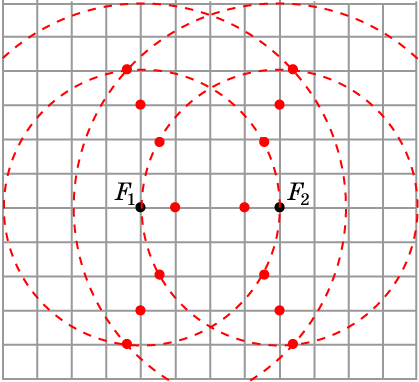 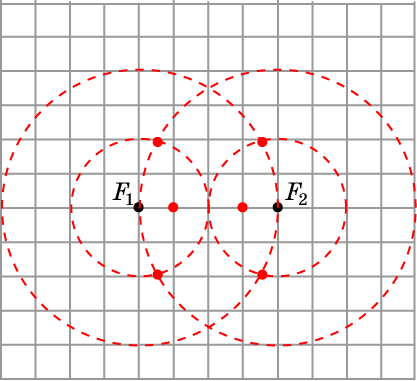 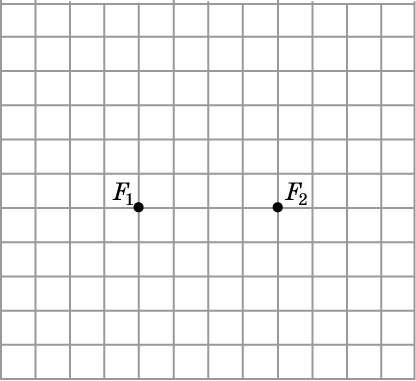 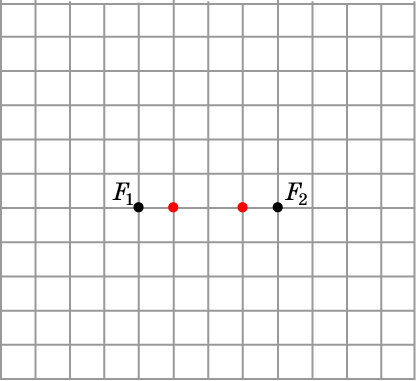 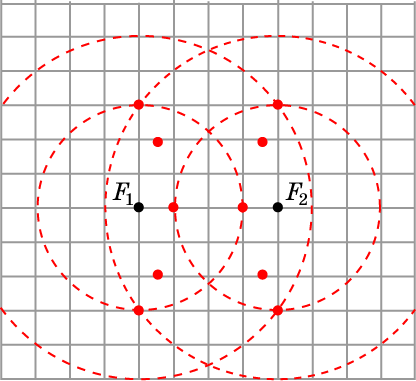 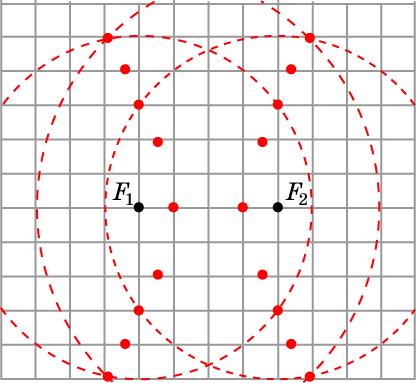 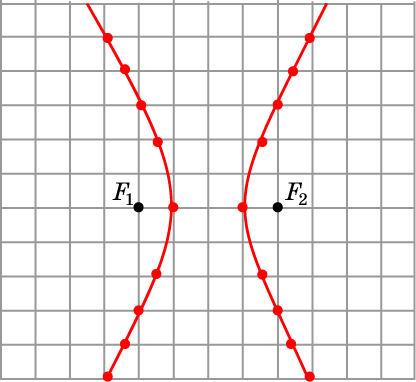 [Speaker Notes: В режиме слайдов ответы появляются после кликанья мышкой]
Упражнение 2
На клетчатой бумаге постройте несколько точек, расположенных в узлах сетки, модуль разности расстояний от которых до точек F1 и F2 равен 1 (стороны клеток равны 1). Соедините их плавной кривой.
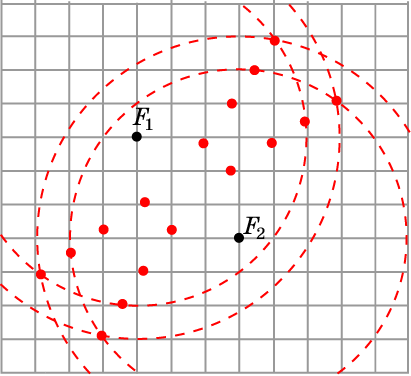 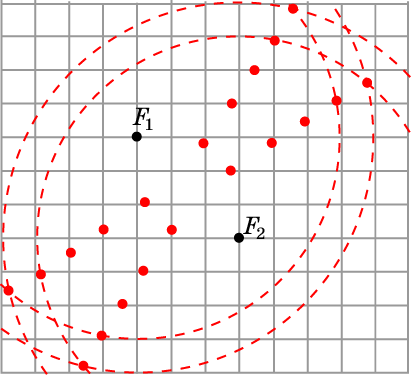 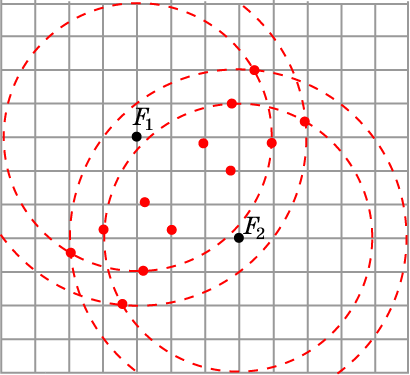 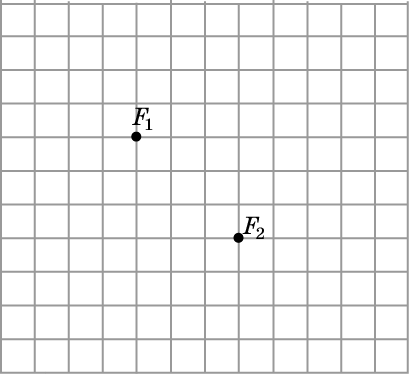 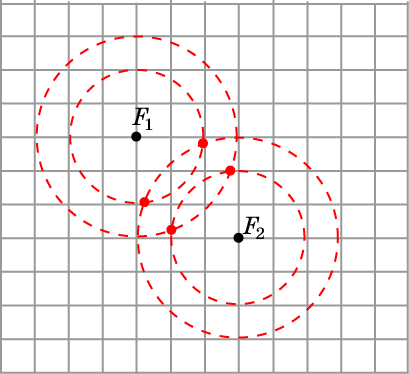 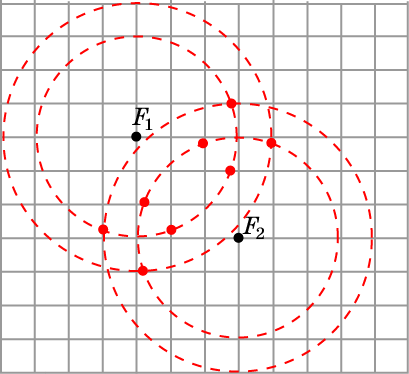 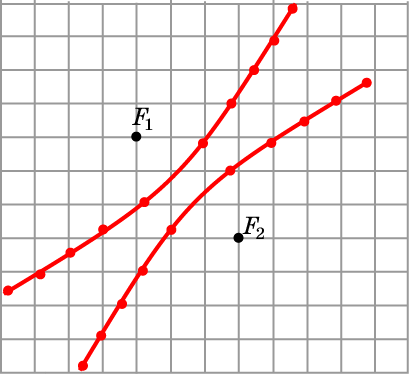 [Speaker Notes: В режиме слайдов ответы появляются после кликанья мышкой]
Определение гиперболы
Геометрическое место точек плоскости,  модуль разности расстояний от которых до двух заданных точек F1, F2 есть величина постоянная, называется гиперболой. Точки F1, F2 называются фокусами гиперболы.
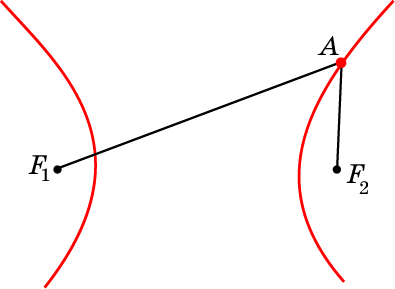 Таким образом, для точек А гиперболы с фокусами F1, F2 выполняется одно из равенств: AF1 - AF2 = c, AF2 – AF1 = c, где c - некоторый заданный отрезок.
[Speaker Notes: В режиме слайдов ответы появляются после кликанья мышкой]
Упражнение 3
По данному рисунку укажите способ построения гиперболы с помощью линейки, кнопок, нитки и карандаша.
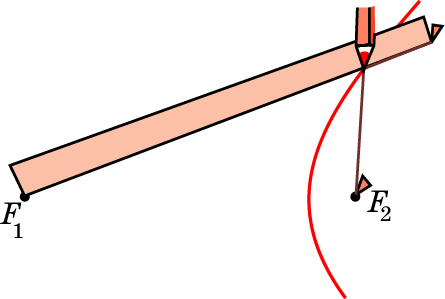 [Speaker Notes: В режиме слайдов ответы появляются после кликанья мышкой]
Для получения гиперболы в программе GeoGebra нужно выбрать инструмент «Гипербола», отметить левой кнопкой «мыши» две точки (фокусы гиперболы) и третью точку. В результате на экране появится гипербола с данными фокусами, проходящая через данную точку. Цвет и размеры точек и линий можно менять.
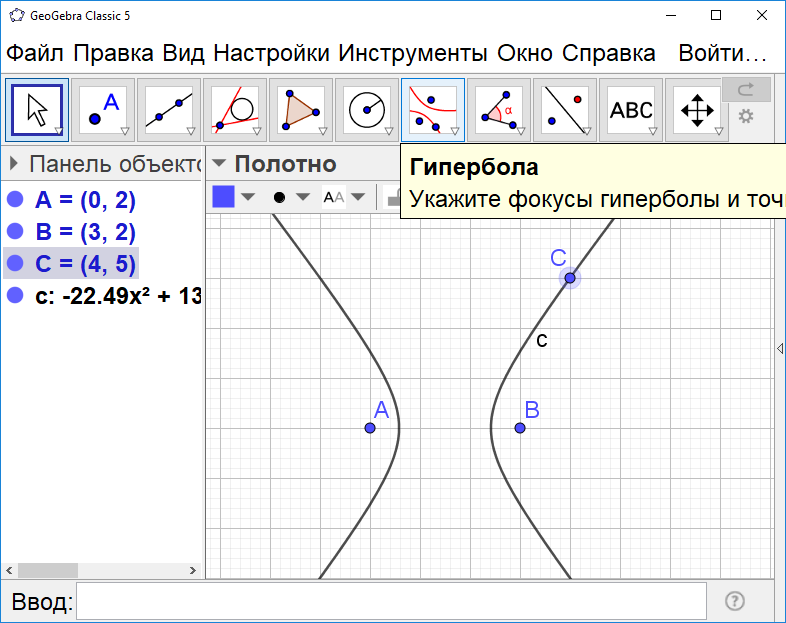 [Speaker Notes: В режиме слайдов ответы появляются после кликанья мышкой]
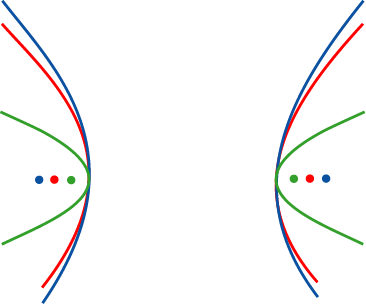 Ответ: а) Ветви гиперболы сжимаются; 
	б) Ветви гиперболы расширяются.
Упражнение 4
Что будет происходить с гиперболой, если константа c не изменяется, а фокусы: а) приближаются друг к другу; б) удаляются друг от друга?
7
[Speaker Notes: В режиме слайдов ответы появляются после кликанья мышкой]
Упражнение 5
Дана гипербола с фокусами F1, F2 и константой c. Найдите наименьшее расстояние между точками, лежащими на разных ветвях гиперболы.
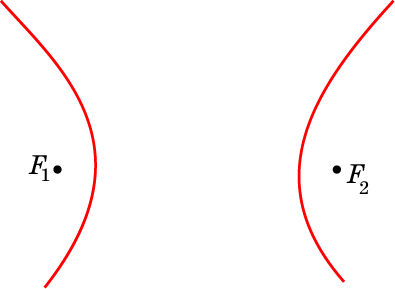 Ответ: c.
[Speaker Notes: В режиме слайдов ответы появляются после кликанья мышкой]
Упражнение 6
Расстояние между фокусами гиперболы равно 6 см, константа c равна 4 см. Чему равно наименьшее расстояние от точек гиперболы до фокусов?
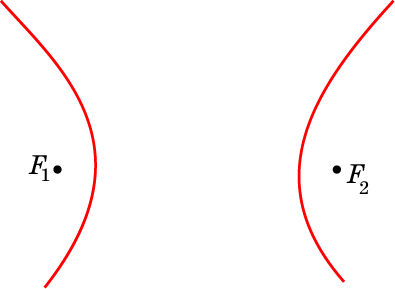 Ответ: 1 см.
[Speaker Notes: В режиме слайдов ответы появляются после кликанья мышкой]
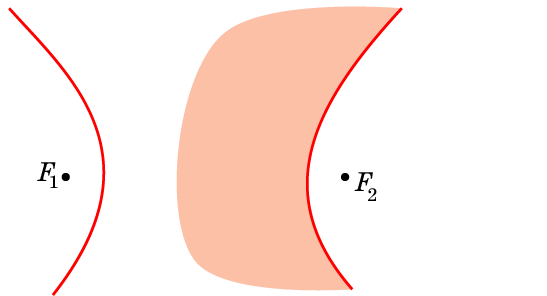 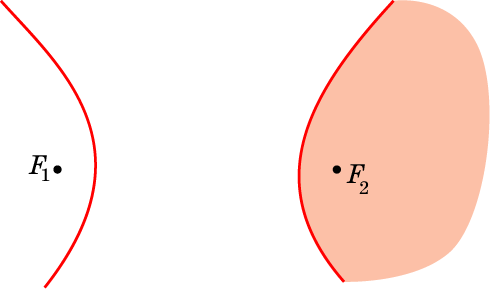 Ответ: а) Точки  A’, расположенные внутри ветвей гиперболы;
б) точки A”, расположенные между ветвями гиперболы.
Упражнение 7
Найдите геометрическое место точек A, для которых модуль разности |AF1 – AF2| расстояний до двух заданных точек F1, F2: а) больше заданной величины c; б) меньше заданной величины c.
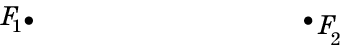 10
[Speaker Notes: В режиме слайдов ответы появляются после кликанья мышкой]
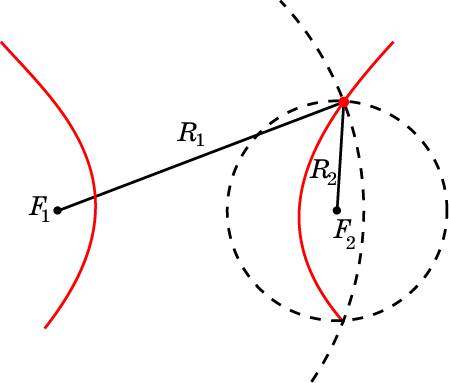 Ответ: Гипербола.
Упражнение 8
Найдите геометрическое место точек пересечения пар окружностей с заданными центрами и разностью радиусов.
[Speaker Notes: В режиме слайдов ответы появляются после кликанья мышкой]
Упражнение 9
Найдите геометрическое место центров окружностей, проходящих через данную точку P, и касающихся внешним или внутренним образом данной окружности с центром O.
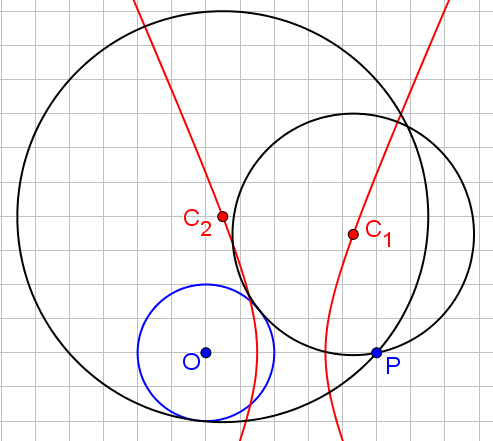 Ответ: Гипербола.
12
[Speaker Notes: В режиме слайдов ответы появляются после кликанья мышкой]
Упражнение 10
Найдите геометрическое место центров окружностей, касающихся внешним или внутренним образом двух заданных окружностей.
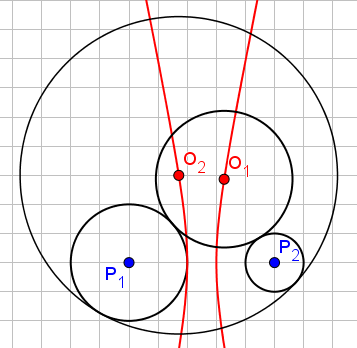 Ответ: Гипербола.
13
[Speaker Notes: В режиме слайдов ответы появляются после кликанья мышкой]
Упражнение 11
Даны две окружности. Найдите геометрическое место центров окружностей, касающихся одной из них внешним, а другой внутренним образом.
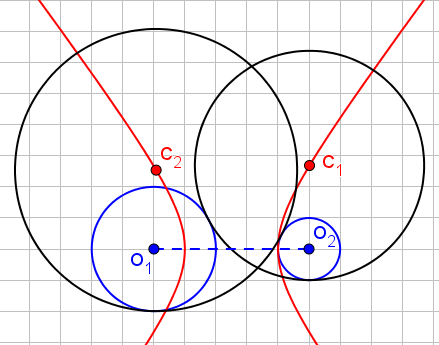 Ответ: Гипербола.
14
[Speaker Notes: В режиме слайдов ответы появляются после кликанья мышкой]
Касательная к гиперболе
Прямая, проходящая через точку А гиперболы, остальные точки A' которой лежат между ветвями гиперболы, т. е. удовлетворяют неравенству |A'F1 – A’F2| < c, называется касательной к гиперболе. Точка А называется точкой касания.
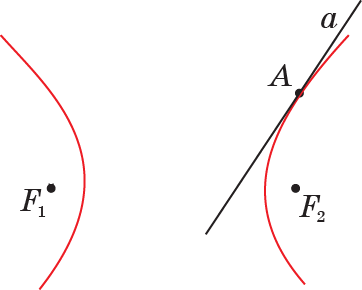 15
[Speaker Notes: В режиме слайдов ответы появляются после кликанья мышкой]
Теорема. Касательной к гиперболе, проходящей через точку A, является прямая, содержащая биссектрису угла F1AF2.
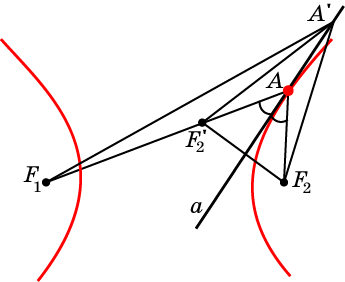 Доказательство. Для точки A, для которой выполняется равенство AF1 – AF2 = c, рассмотрим прямую a, содержащую биссектрису угла F1AF2. Докажем, что все остальные точки A’ прямой a лежат между ветвями гиперболы.
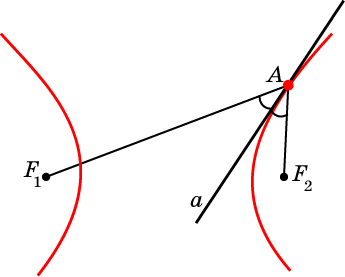 На отрезке F1A отложим отрезок AF2’, равный отрезку AF2. Прямая a является серединным перпендикуляром к отрезку F2F2’. Следовательно, A’F2 = A’F2’. Тогда |A’F1 – A’F2| = |A’F1 – A’F2’|< F1F2’ = AF1 – AF2’ = AF1 – AF2 = c. Значит, точка A’ не принадлежит гиперболе.
16
[Speaker Notes: В режиме слайдов ответы появляются после кликанья мышкой]
Для получения касательной к гиперболе, проходящей через данную точку, нужно выбрать инструмент «Касательная», кликнуть левой кнопкой «мыши» по отмеченной точке и гиперболе. В результате на экране появится касательная к гиперболе.
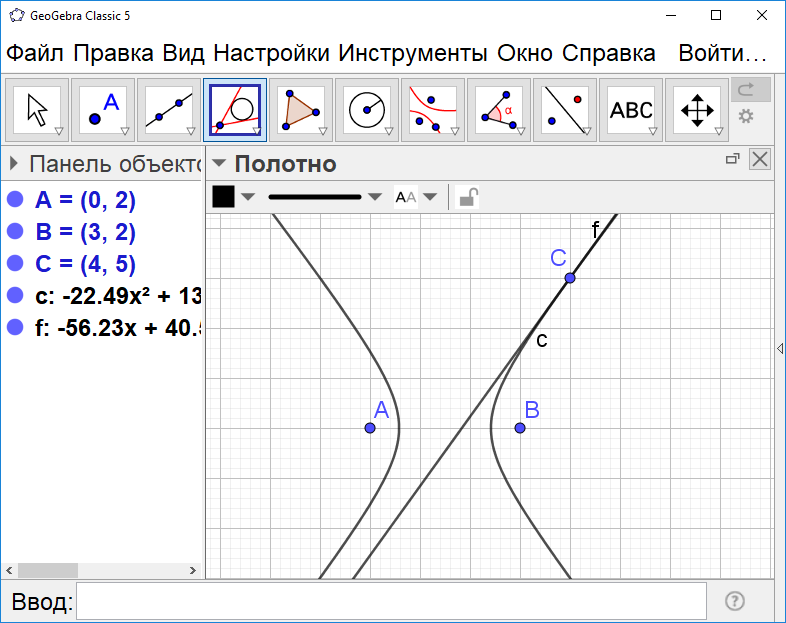 [Speaker Notes: В режиме слайдов ответы появляются после кликанья мышкой]
Фокальное свойство гиперболы
Если источник света поместить в один из фокусов гиперболы, то лучи, отразившись от нее, пойдут так, как будто бы они исходят из другого фокуса.
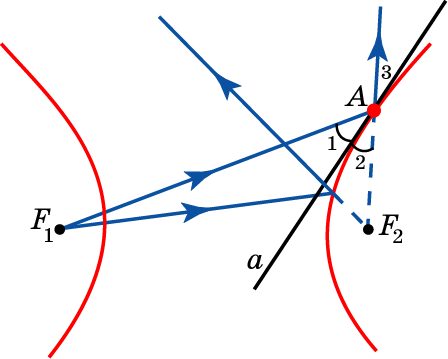 [Speaker Notes: В режиме слайдов ответы появляются после кликанья мышкой]
Упражнение 12
По данному рисунку укажите способ построения касательной, проходящей через точку C, к гиперболе, заданной фокусами F1, F2 и константой c, с помощью циркуля и линейки.
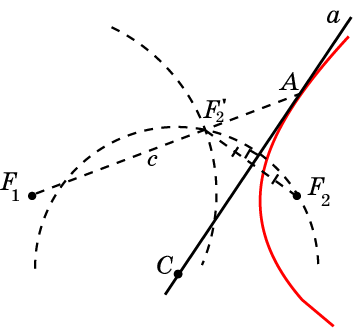 [Speaker Notes: В режиме слайдов ответы появляются после кликанья мышкой]
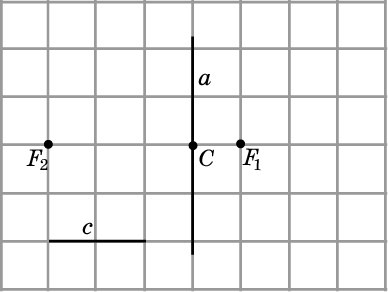 Ответ:
Упражнение 13
Через точку C проведите касательную к гиперболе, с заданными фокусами F1, F2  и константой с.
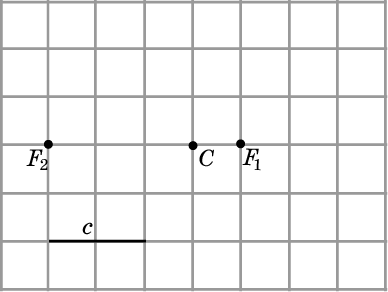 [Speaker Notes: В режиме слайдов ответы появляются после кликанья мышкой]
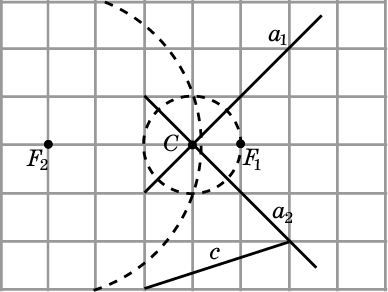 Ответ:
Упражнение 14
Через точку C проведите касательные к гиперболе, с заданными фокусами F1, F2  и константой с.
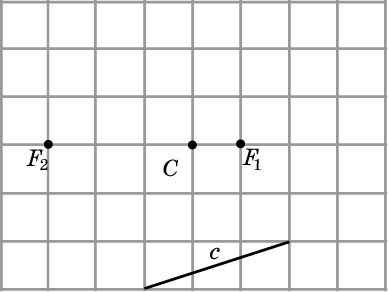 [Speaker Notes: В режиме слайдов ответы появляются после кликанья мышкой]
Упражнение 15
Сколько касательных можно провести к одной ветви гиперболы из точки: а) принадлежащей ветви гиперболы; б) лежащей вне ветви гиперболы; в) лежащей внутри ветви гиперболы?
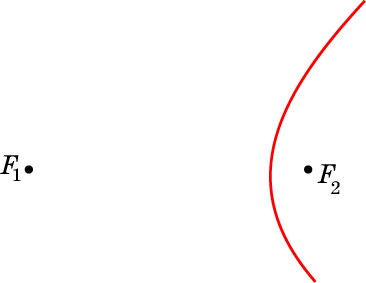 Ответ: а) Одну; б) две; в) ни одной.
[Speaker Notes: В режиме слайдов ответы появляются после кликанья мышкой]
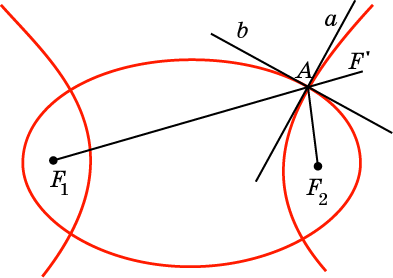 Решение: Касательная к гиперболе содержит биссектрису угла F1AF2. Касательная к эллипсу содержит биссектрису угла F2AF’. Следовательно, угол между ними равен 90о.
Упражнение 16
Докажите, что касательные, к эллипсу и гиперболе с общими фокусами, проведённые через их общую точку, перпендикулярны.
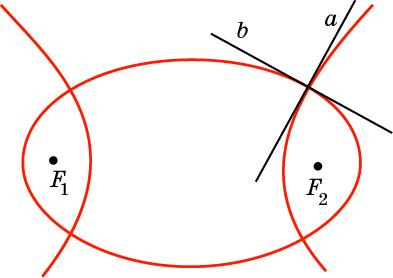 23
[Speaker Notes: В режиме слайдов ответы появляются после кликанья мышкой]
Лабораторная работа
Возьмем лист бумаги прямоугольной формы с вырезанным в нем кругоми отметим на этом листе точку F.
Сложим лист так, чтобы точка F совместилась с какой-нибудь точкой F’ на границе круга.
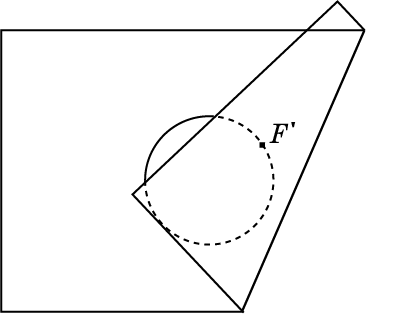 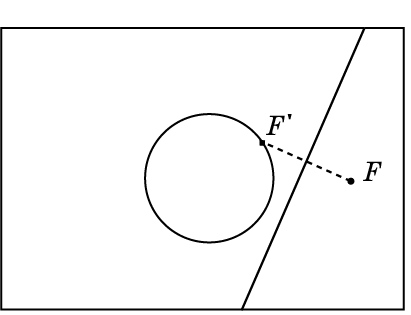 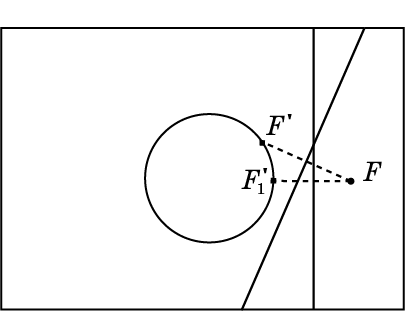 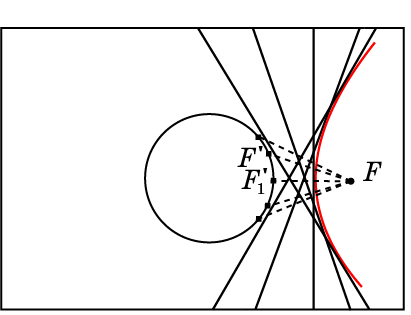 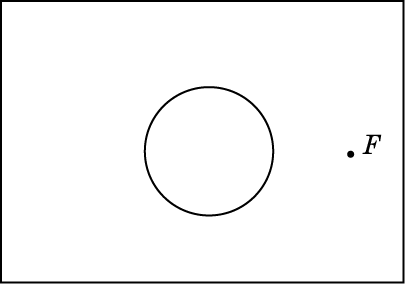 Разогнем лист. Линия сгиба будет серединным перпендикуляром к отрезку FF’ и, следовательно, касательной к гиперболе.
Снова согнем и разогнем лист, совместив точку F с другой точкой F’1 на границе круга.
Сделаем так несколько раз, пока вся бумага не покроется линиями сгибов. Линии сгибов будут касательными к гиперболе. Чем больше будет линий сгибов тем больше граница участка внутри этих сгибов будет приближаться к ветви гиперболы.
[Speaker Notes: В режиме слайдов ответы появляются после кликанья мышкой]
Упражнение 17
Докажите, что углы AF1A1 и AF1A2, AF2A1 и AF2A2, под которыми из фокусов F1, F2 видны отрезки касательных, проведённых к гиперболе из одной точки A, равны.
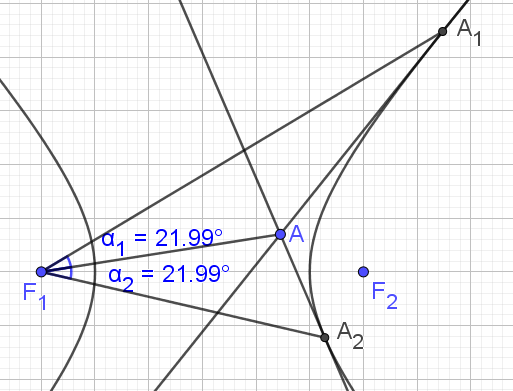 25
[Speaker Notes: В режиме слайдов ответы появляются после кликанья мышкой]
Доказательство. Докажем, например, равенство углов AF1A1 и AF1A2. Из построения касательных следует равенство треугольников AF1F’2 и AF1F’’2. Значит, равны углы AF1A1 и AF1A2.
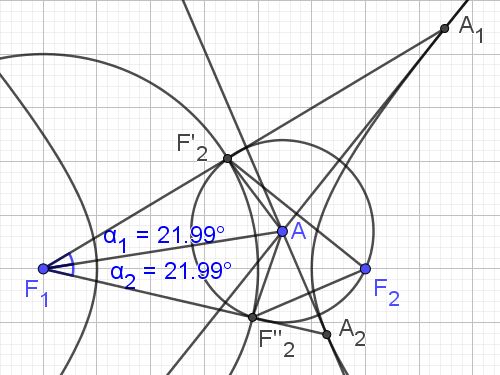 26
[Speaker Notes: В режиме слайдов ответы появляются после кликанья мышкой]
Упражнение 18
Докажите, что величины углов B1F1B2 и B1F2B2 не зависит от положения точки B0.
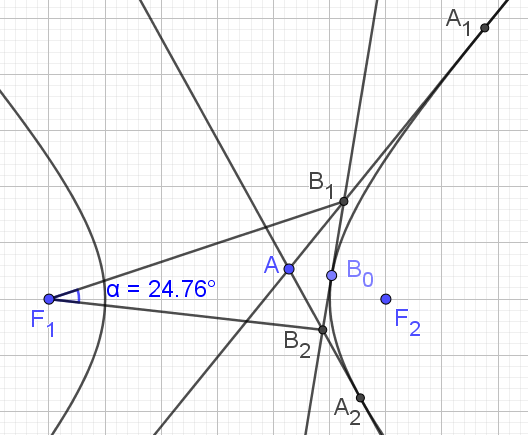 27
[Speaker Notes: В режиме слайдов ответы появляются после кликанья мышкой]
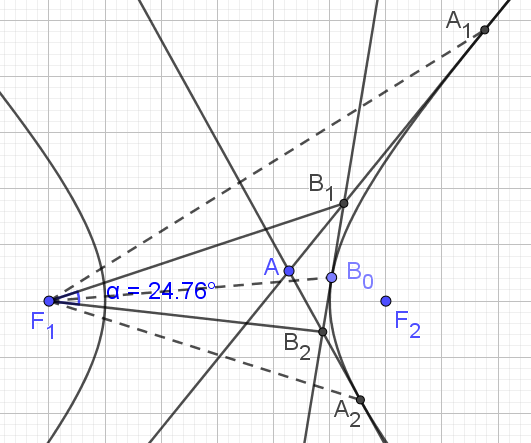 28
[Speaker Notes: В режиме слайдов ответы появляются после кликанья мышкой]